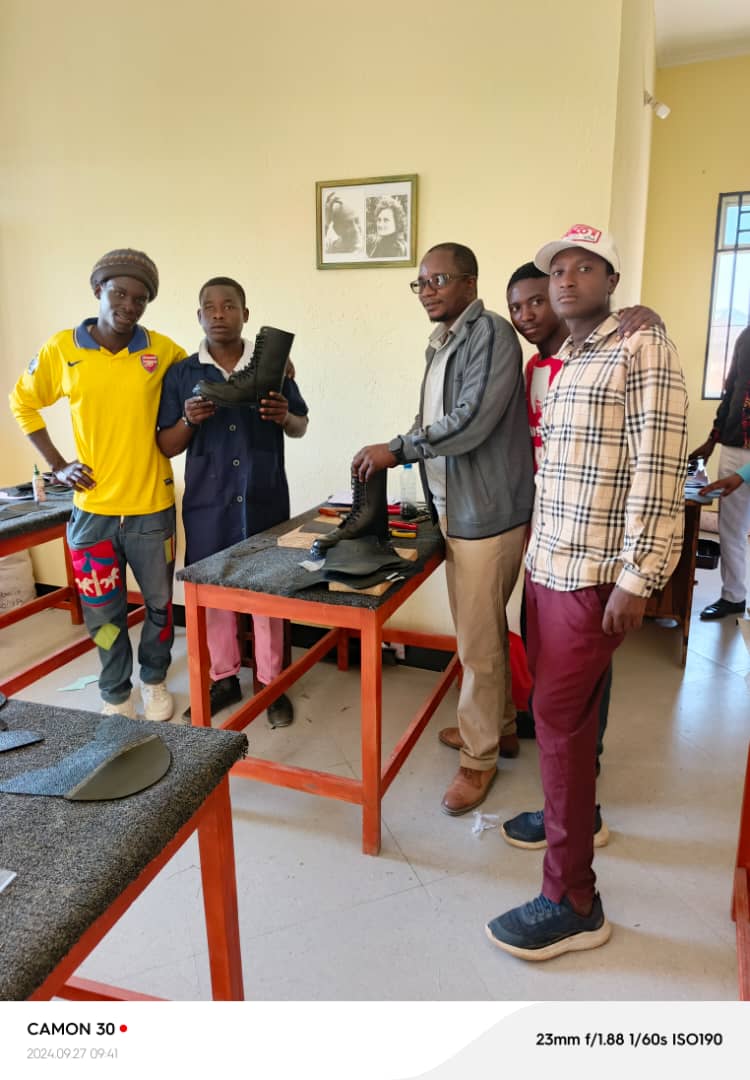 ‘EDEN - Education and Engagement’
 Fondazione Ipsos & KISEDET

Supportiamo bambin* e famiglie in Tanzania
permettendo loro l’ accesso al mondo 
dell’istruzione
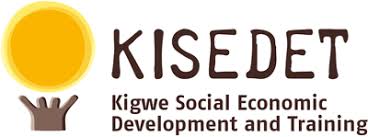 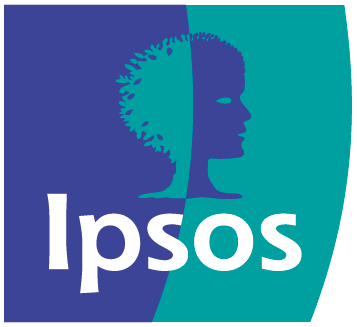 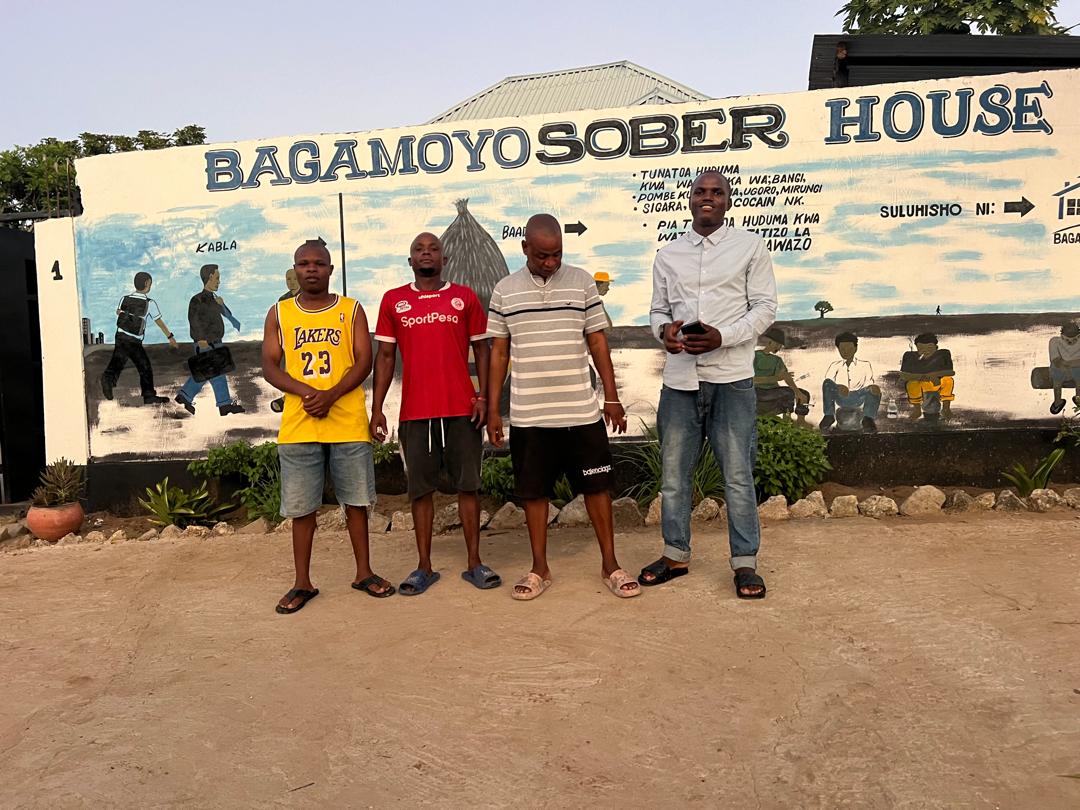 Chi stiamo sostenendo
Attraverso questo
progetto?
Un gruppo di 30 bambin*
Dai 5 ai 17 anni, 
10 adolescenti e 
40 famiglie provenienti
dalle zone rurali della 
Tanzania.
Come li sosteniamo?
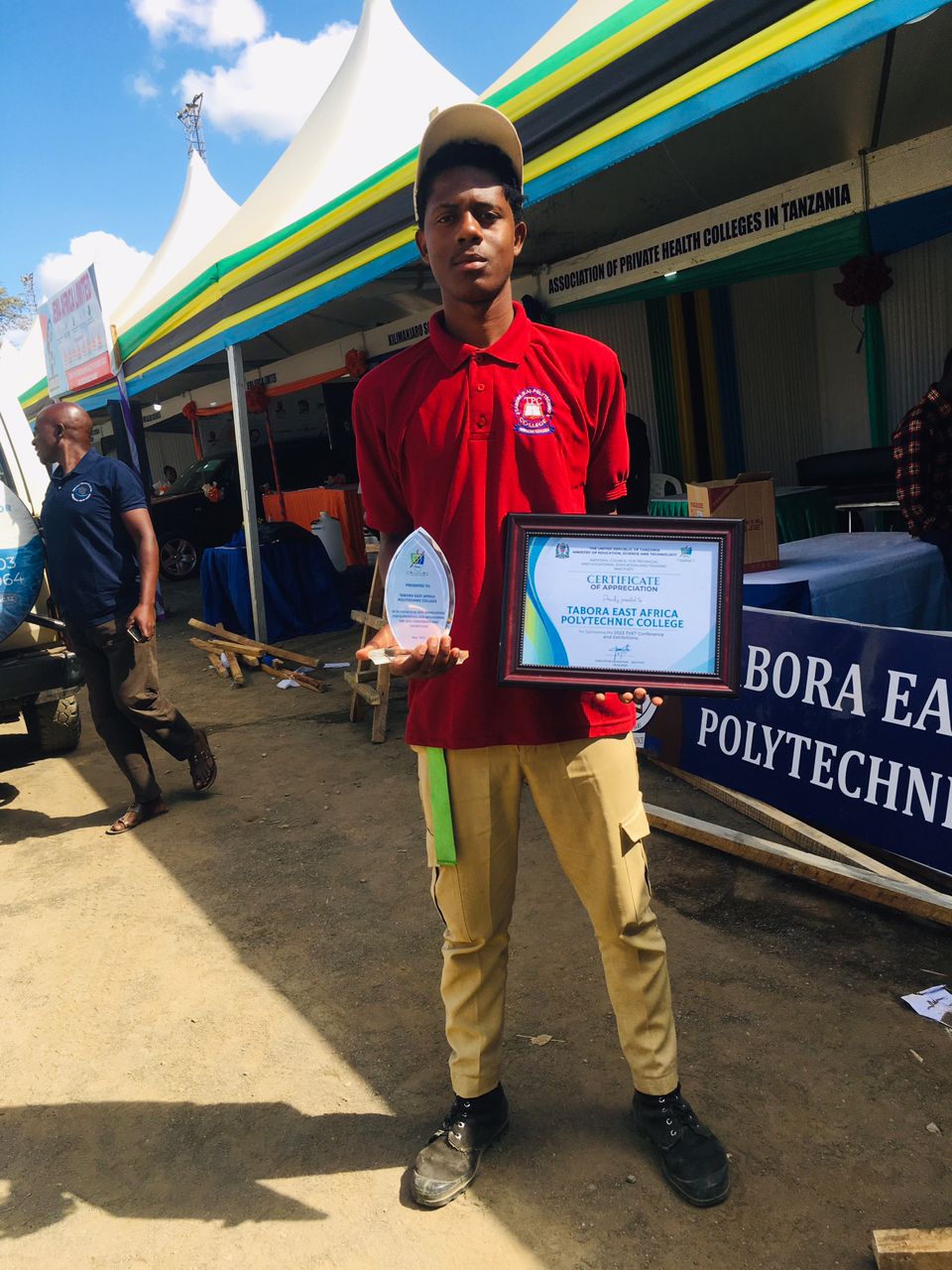 Accesso al mondo dell’ istruzione;

Accesso a centri di formazione o apprendistato;

Riunificazione familiare;

Coinvolgendo le comunità 
       al supporto dei genitori più               vulnerabili.
Questo Progetto è finanziato da Ipsos
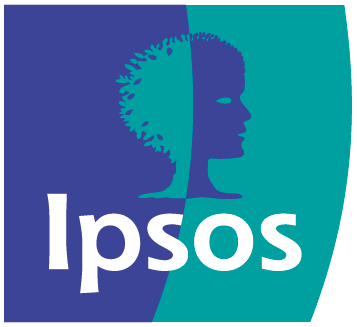 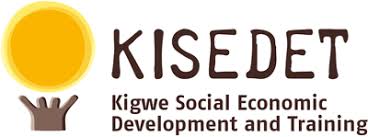